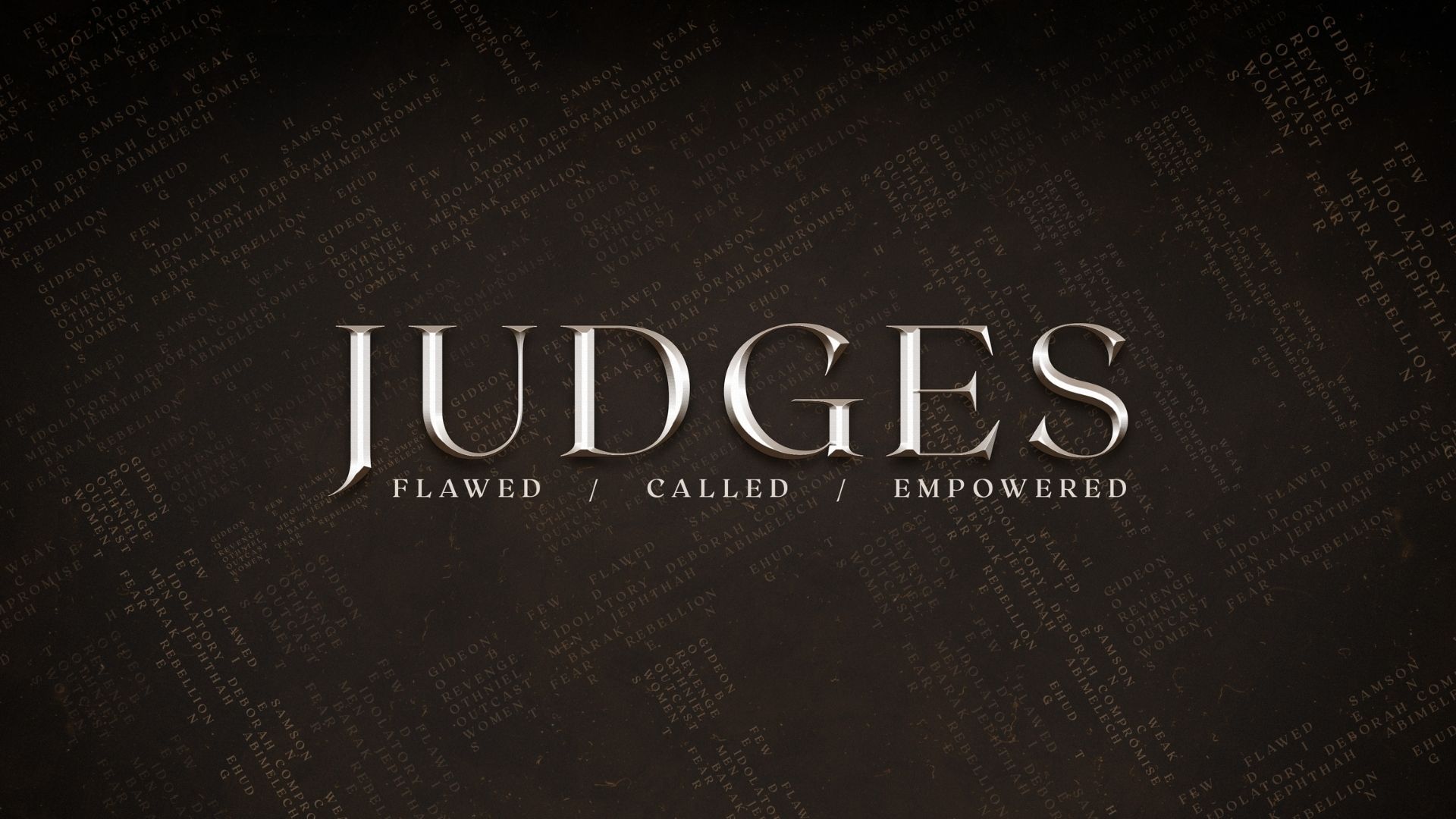 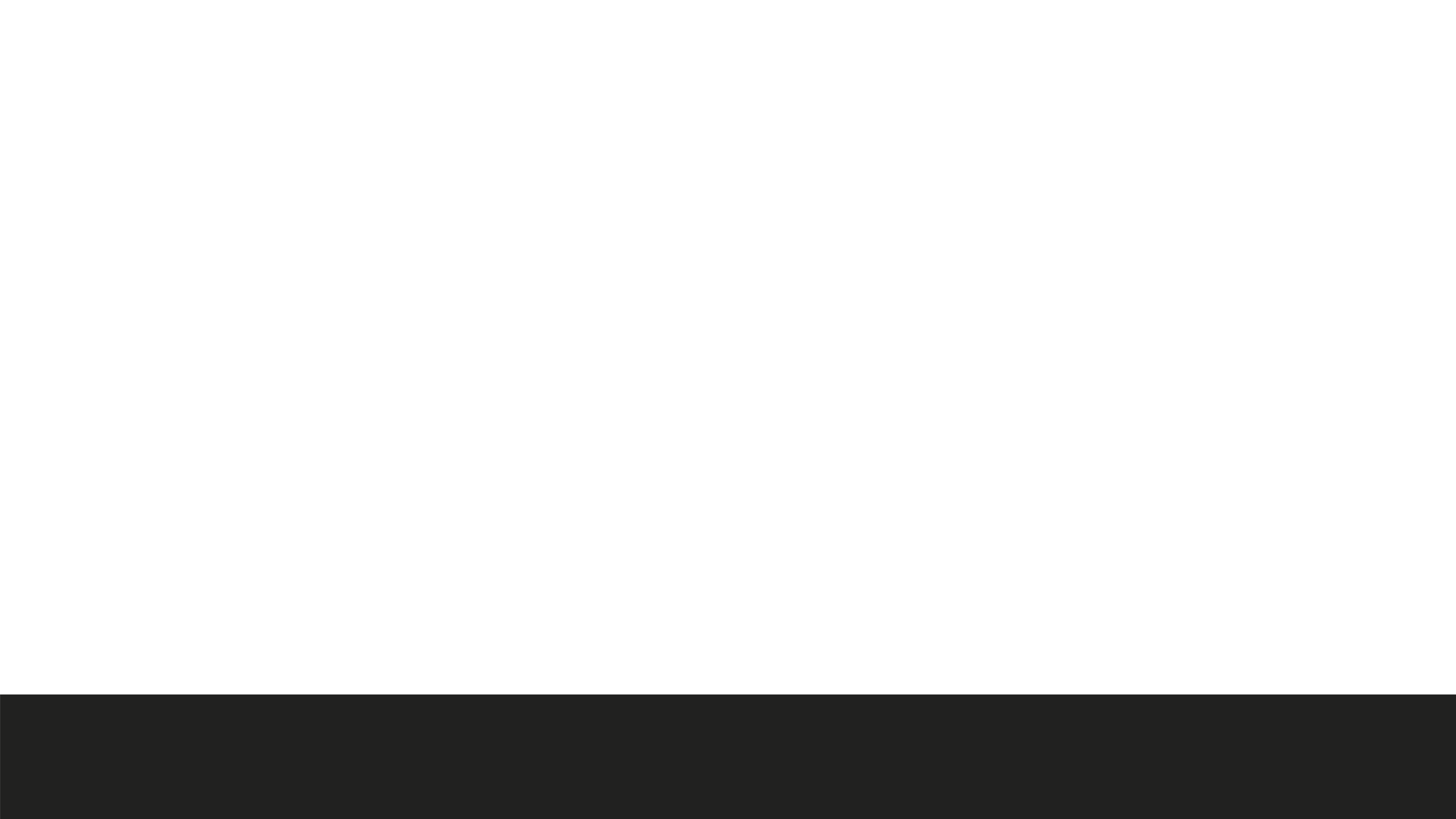 Arachnaphobia: fear of spiders
Ophidiaphobia: fear of snakes
Claustrophobia - Fear of confined spaces
Glossophobia - Fear of speaking in public
Necrophobia: Fear of death
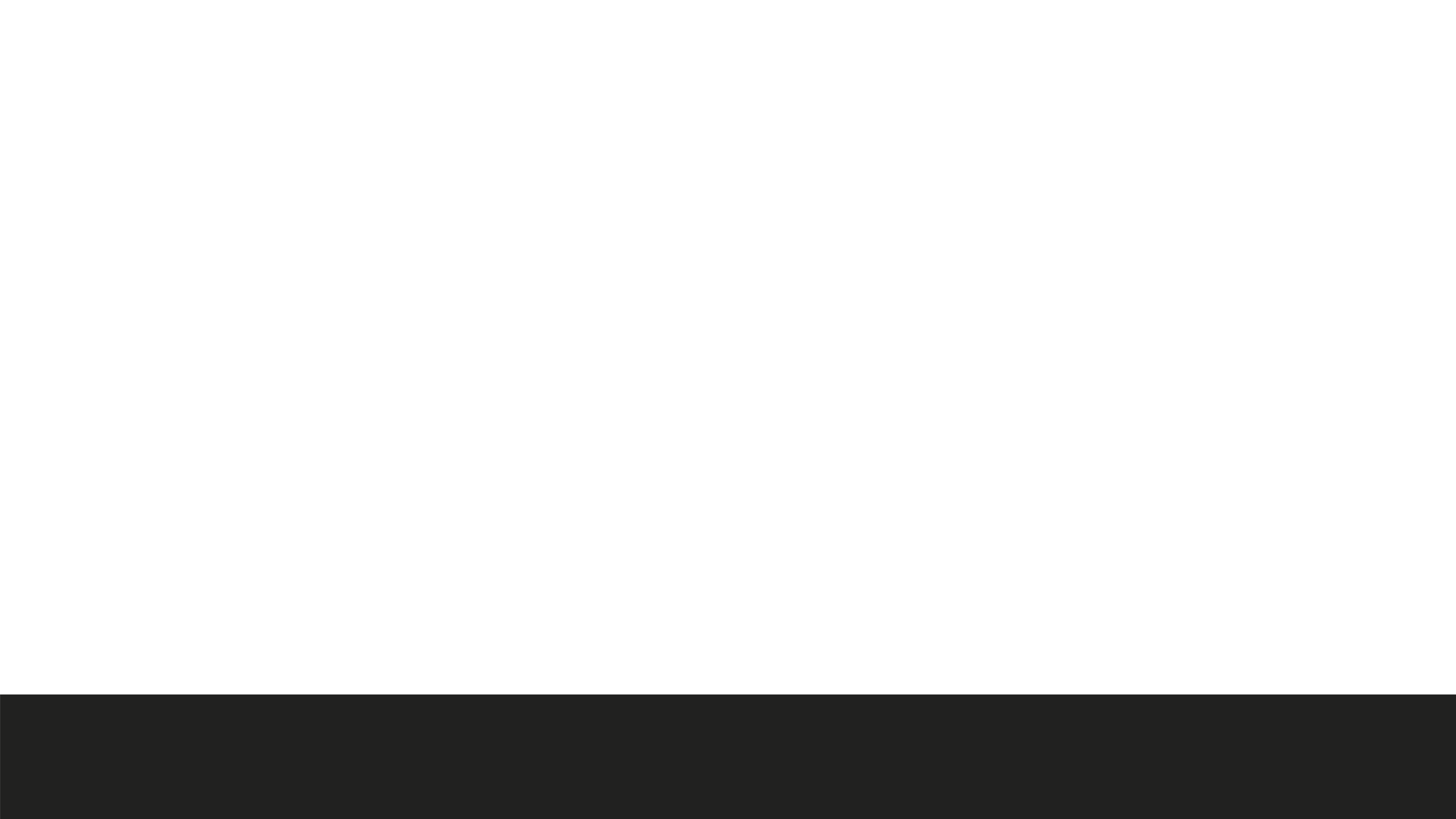 Octophobia - Fear of the figure 8
Podophobia - Fear of feet
Scoptophobia - Fear of being stared at
Phobophobia - Fear of phobias
Chronomentrophobia - Fear of clock
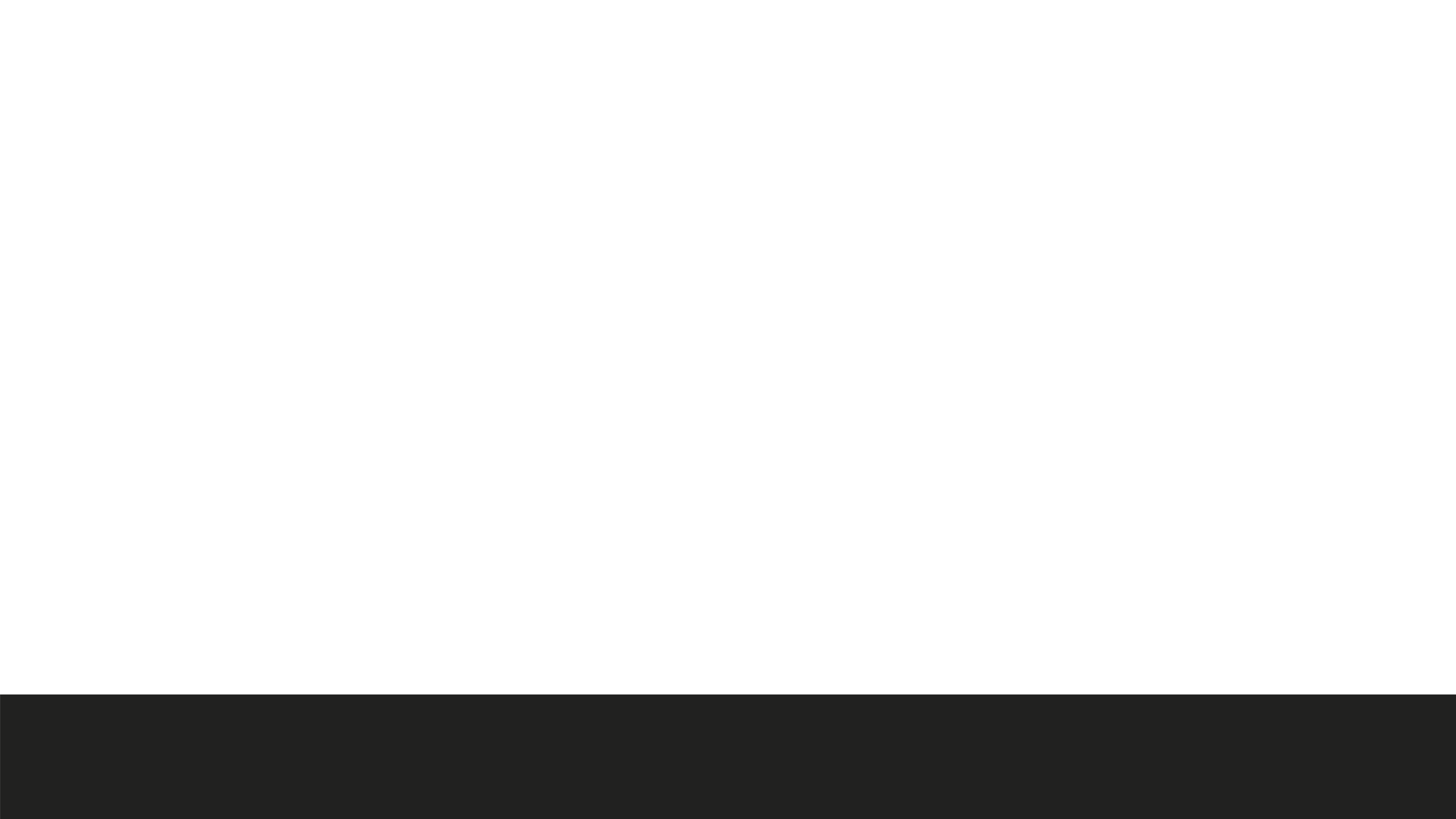 “Courage is not simply one of the virtues, but the form of every virtue at the testing point, which means at the point of highest reality. A chastity or honesty or mercy which yields to danger will be chaste or honest or merciful only on conditions. Pilate was merciful till it became risky. 
CS Lewis
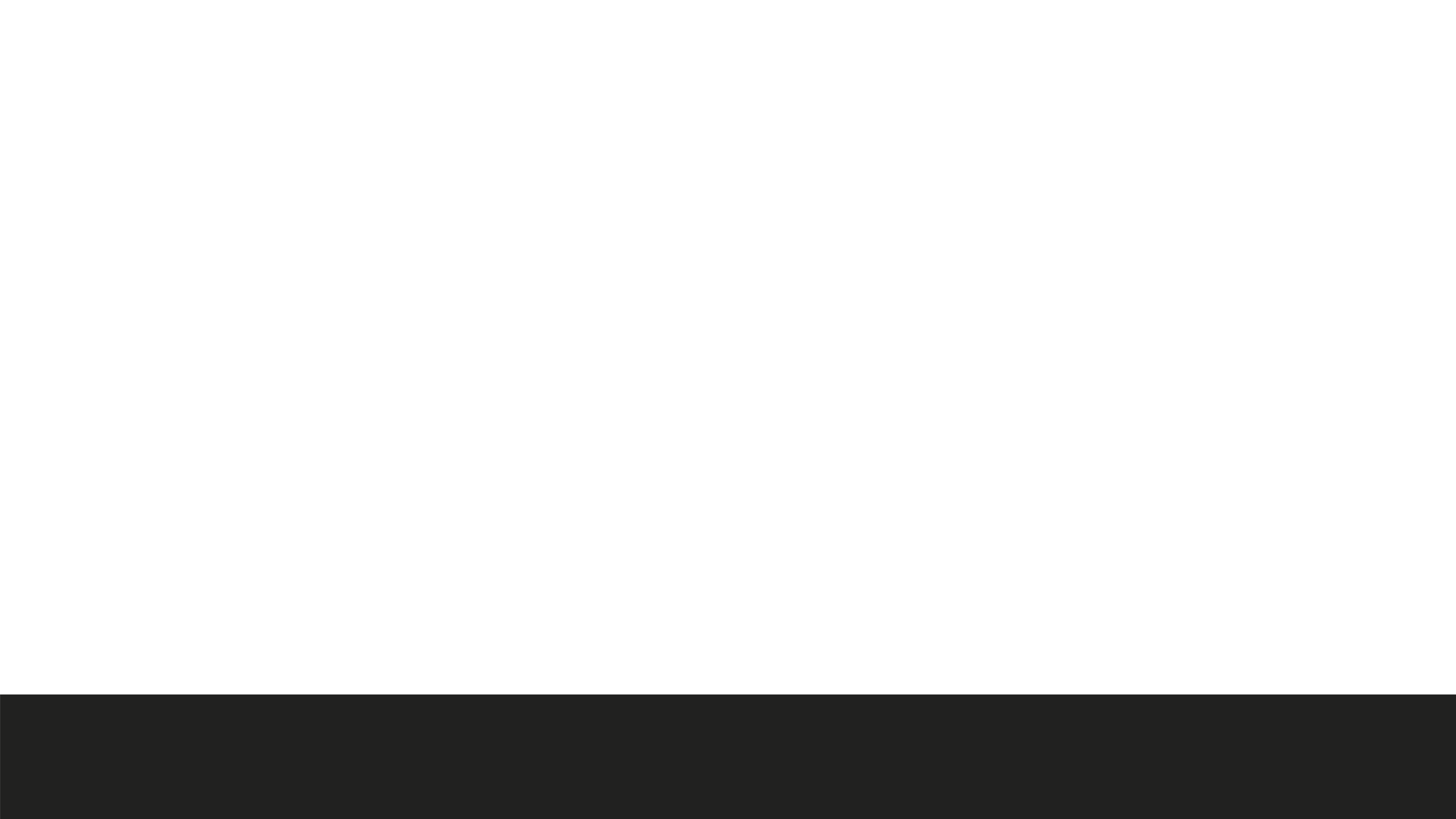 Courage
Judges 6:11-7:23
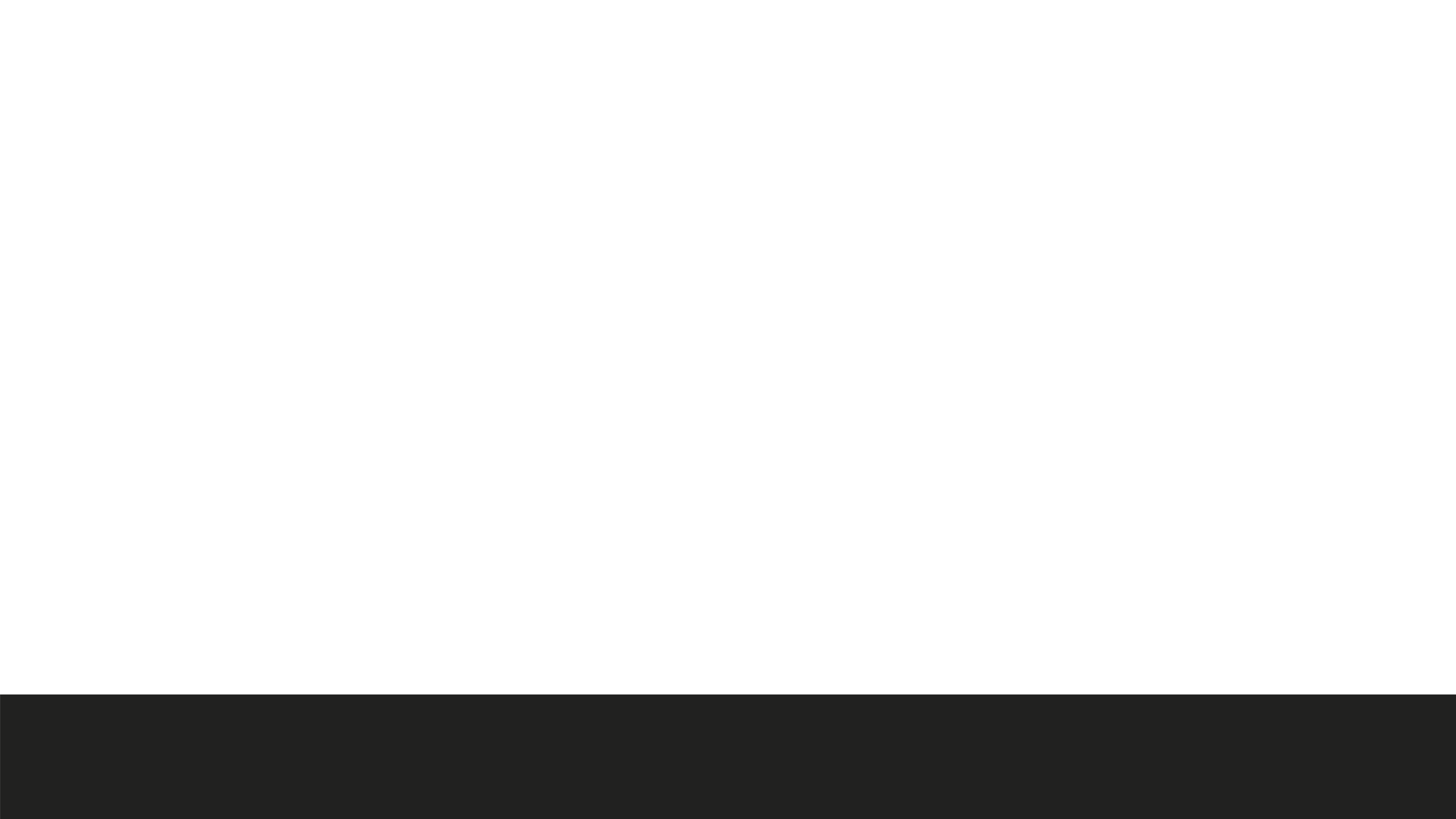 11 The angel of the Lord came, and he sat under the oak that was in Ophrah, which belonged to Joash, the Abiezrite. His son Gideon was threshing wheat in the winepress in order to hide it from the Midianites.  2 Then the angel of the Lord appeared to him and said, “The Lord is with you, valiant warrior.”
Judges 6: 11-12 CSB
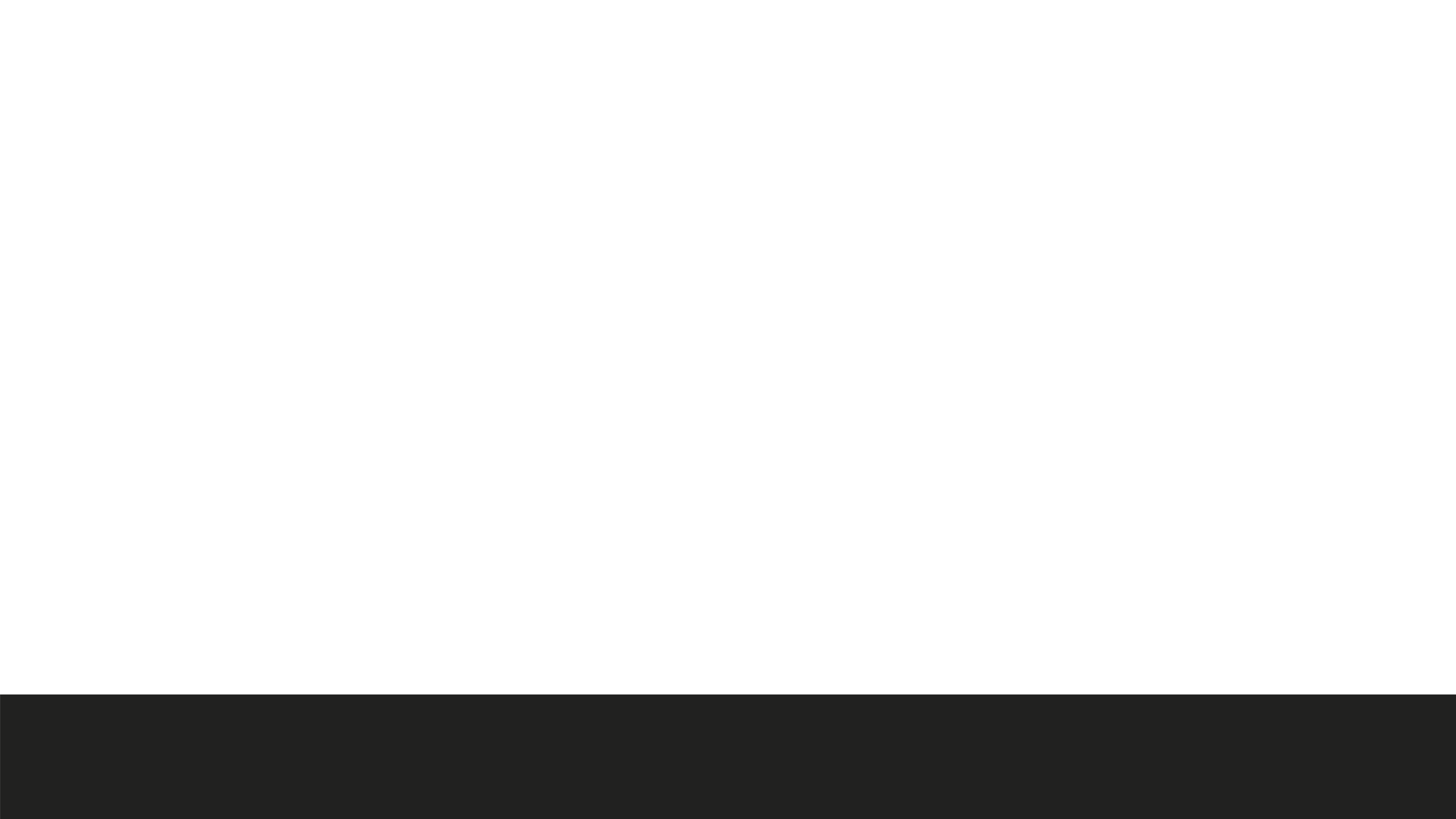 13 Gideon said to him, “Please, my lord, if the Lord is with us, why has all this happened? And where are all his wonders that our ancestors told us about? Judges 6: 13 CSB
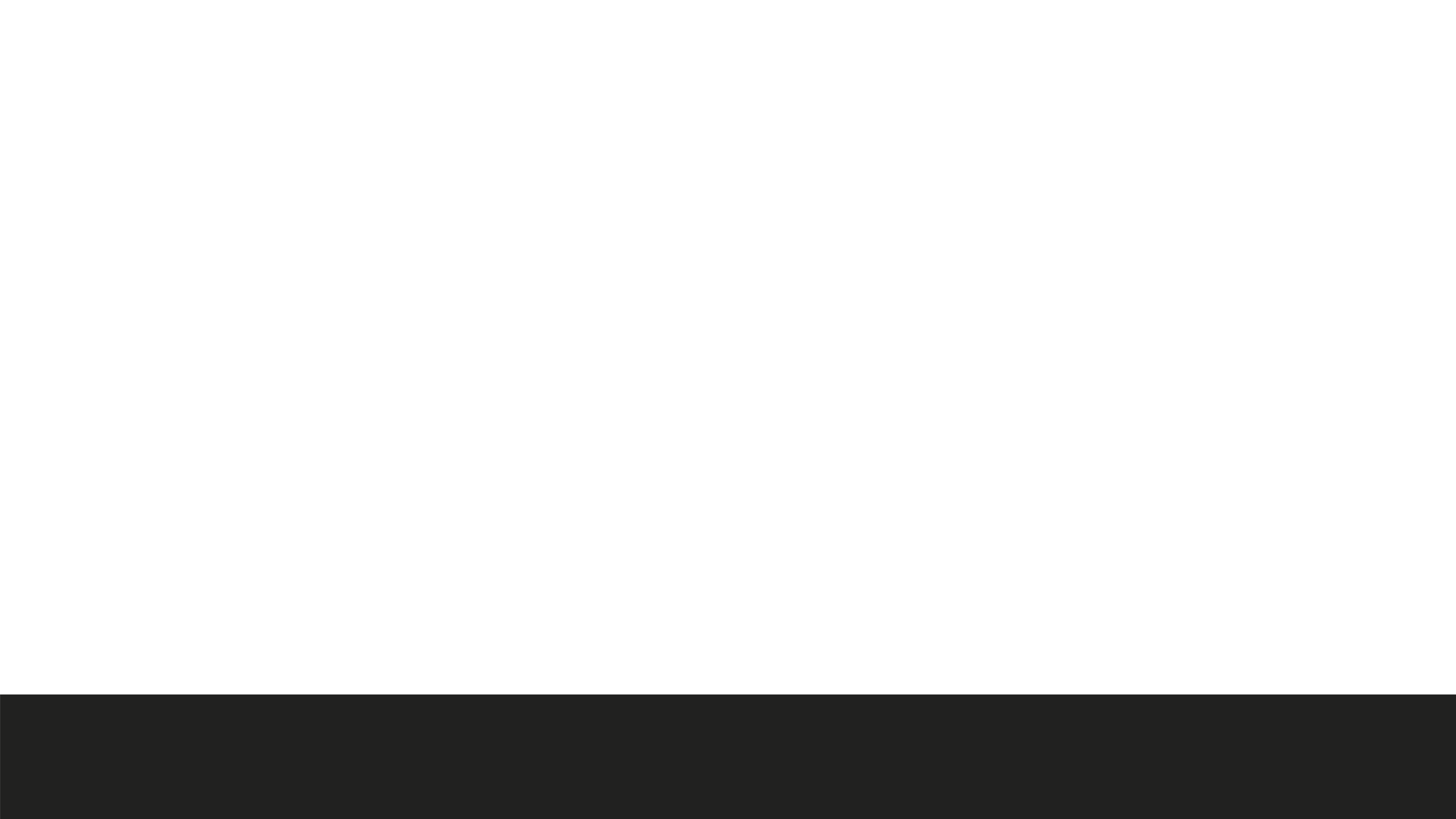 14 The Lord turned to him and said, “Go in the strength you have and deliver Israel from the grasp of Midian. I am sending you!”
Judges 6: 14 CSB
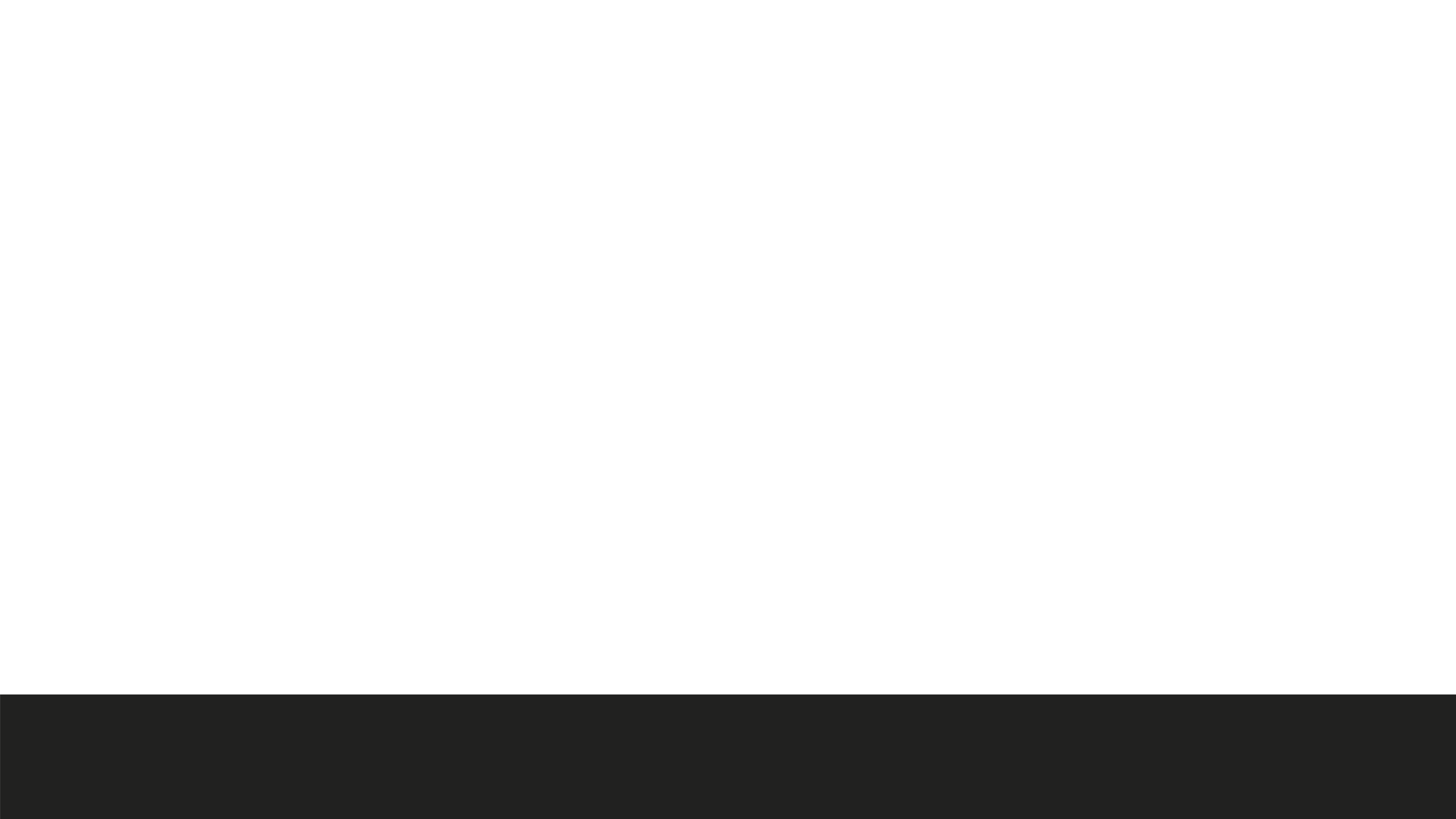 15 He said to him, “Please, Lord, how can I deliver Israel? Look, my family is the weakest in Manasseh, and I am the youngest in my father’s family.” 
Judges 6: 15-16 CSB
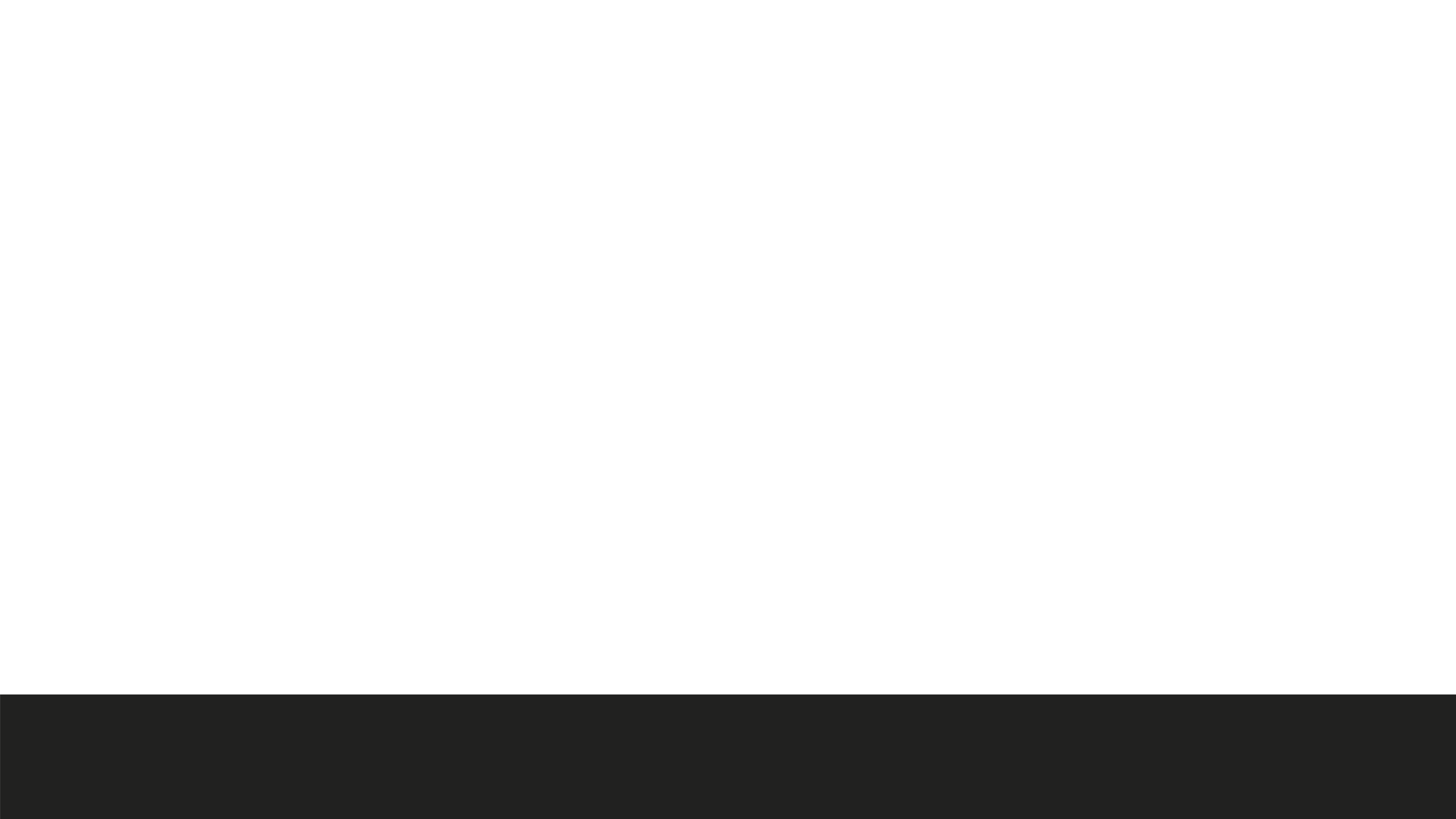 15 He said to him, “Please, Lord, how can I deliver Israel? Look, my family is the weakest in Manasseh, and I am the youngest in my father’s family.” 16 “But I will be with you,” the Lord said to him. “You will strike Midian down as if it were one man.”
Judges 6: 15-16 CSB
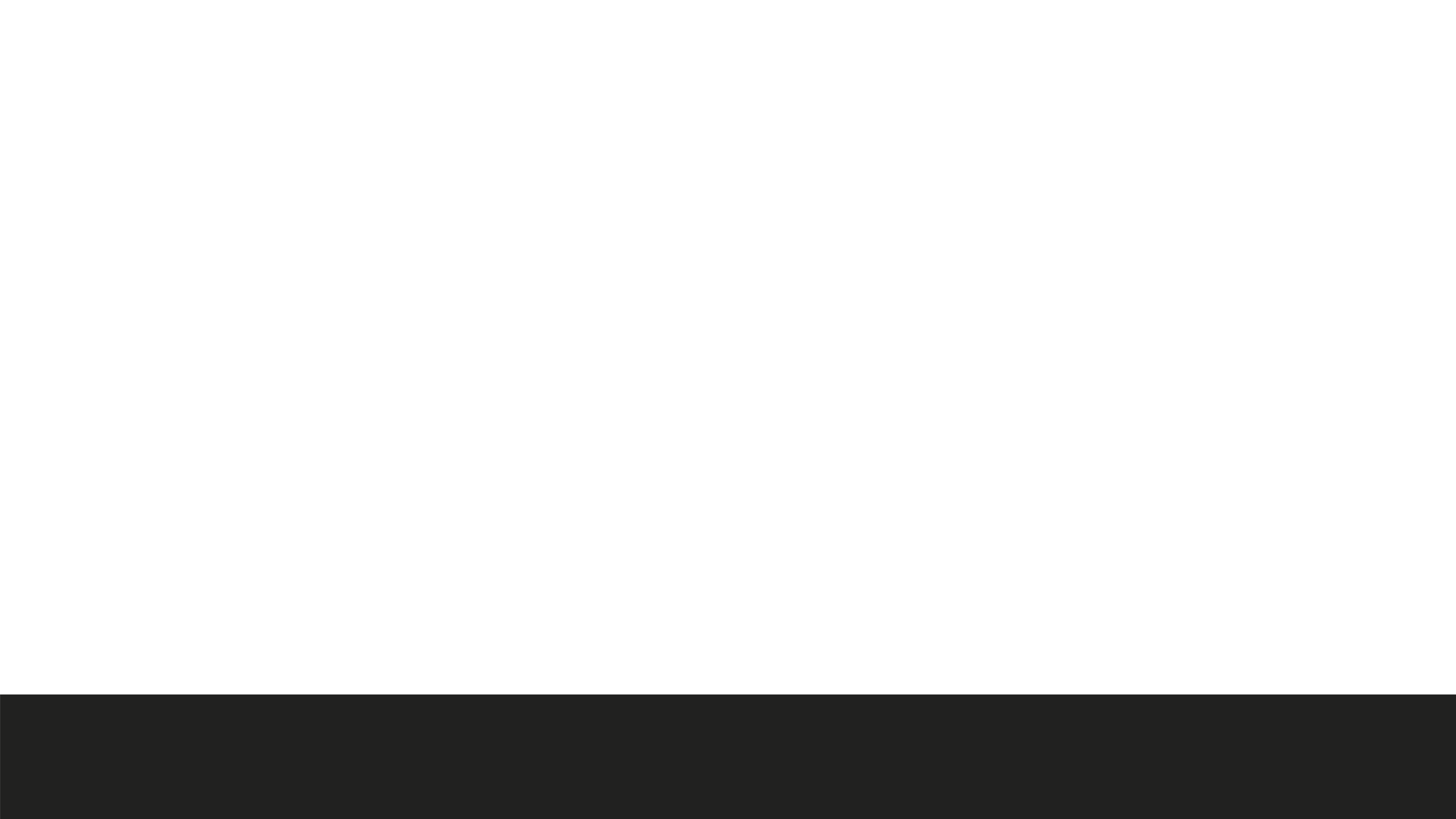 Courage
 comes from calling

____
“The Lord is with you, valiant warrior.” 
Judges 6: 12 CSB
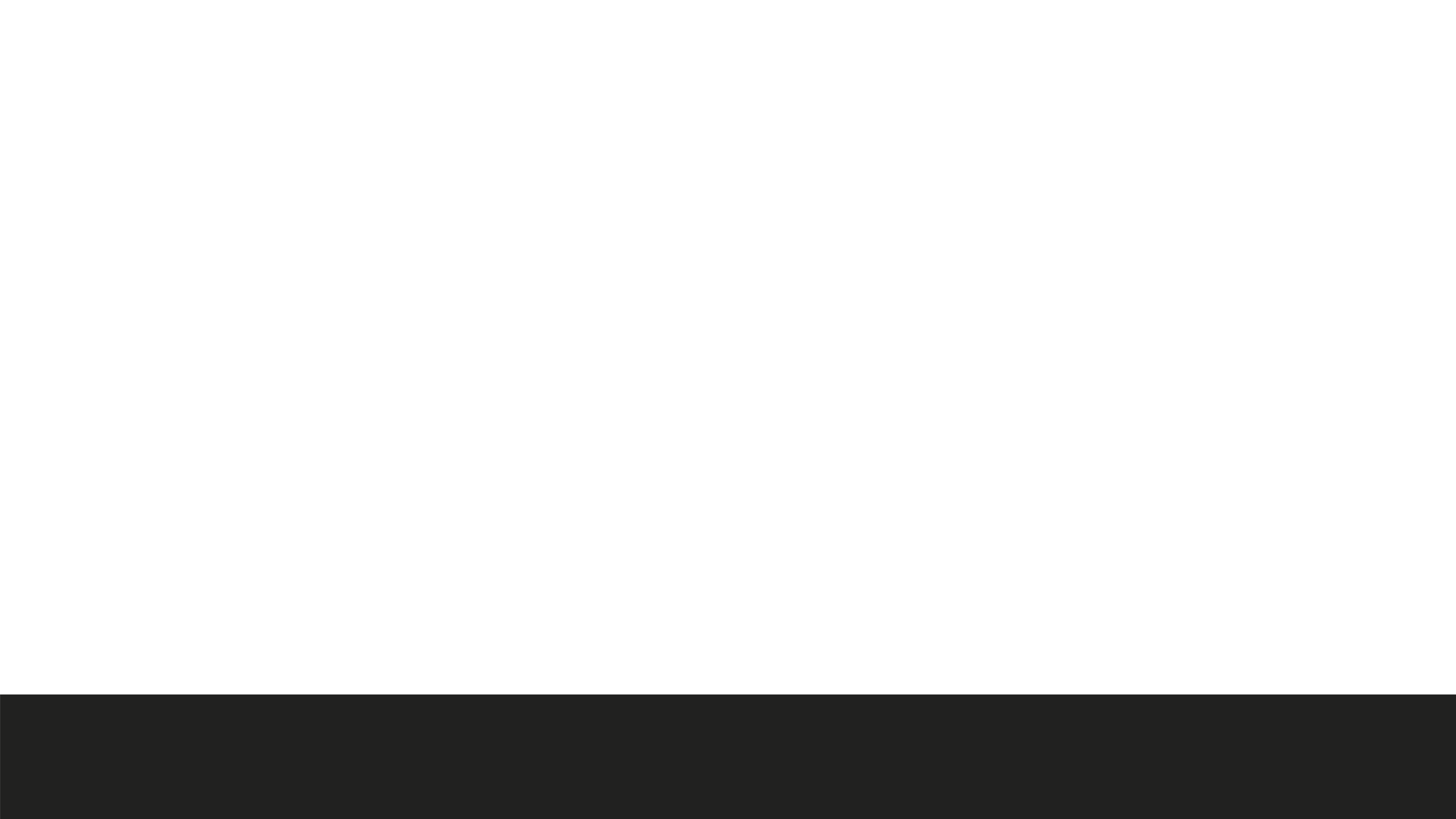 Courage
 comes from calling
 starts with what you have and where you are 

______
14 The Lord turned to him and said, “Go in the strength you have and deliver Israel from the grasp of Midian. I am sending you!”
Judges 6: 14 CSB
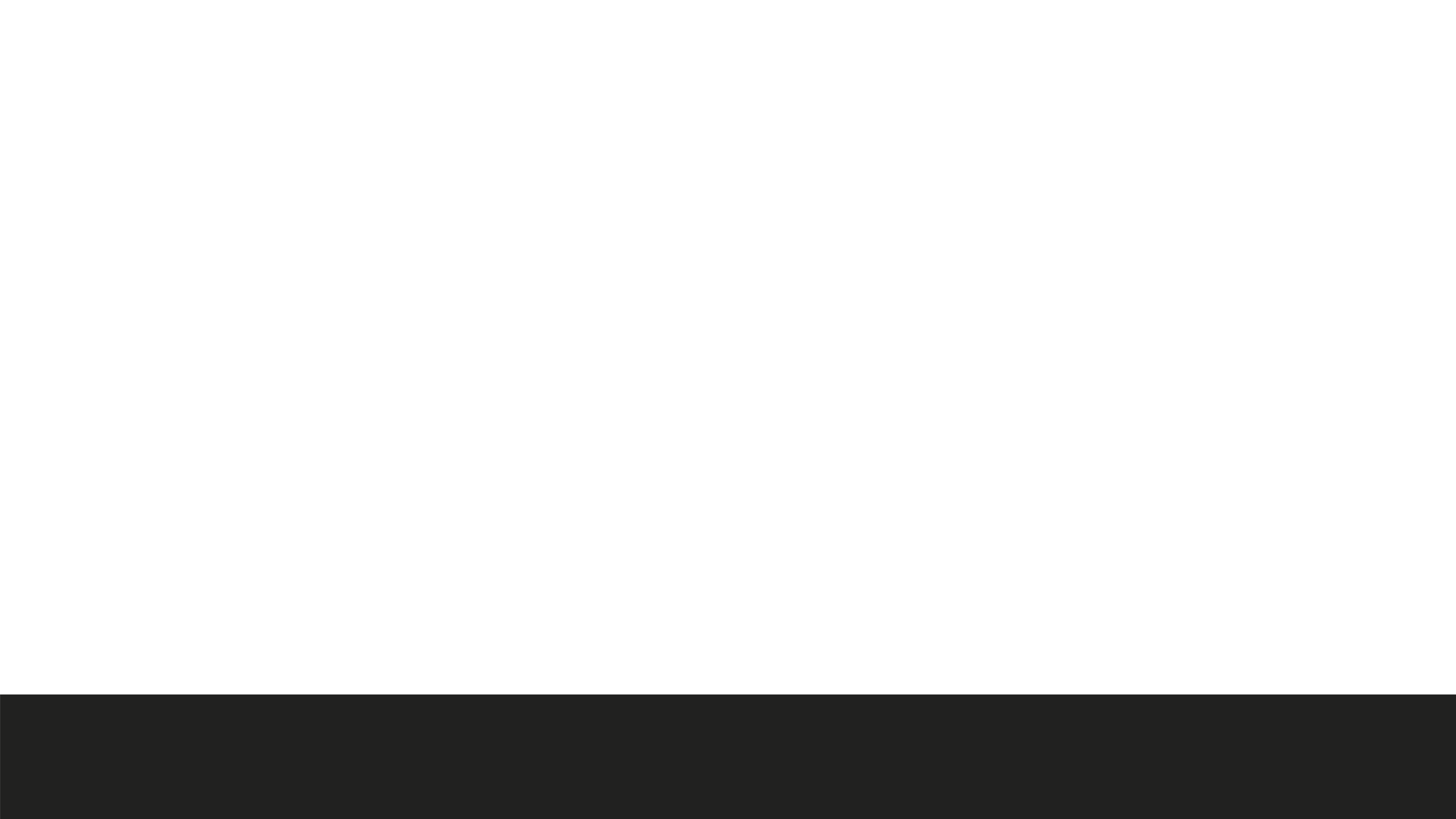 27 So Gideon took ten of his male servants and did as the Lord had told him. But because he was too afraid of his father’s family and the men of the city to do it in the daytime, he did it at night.
Judges 6: 27 CSB
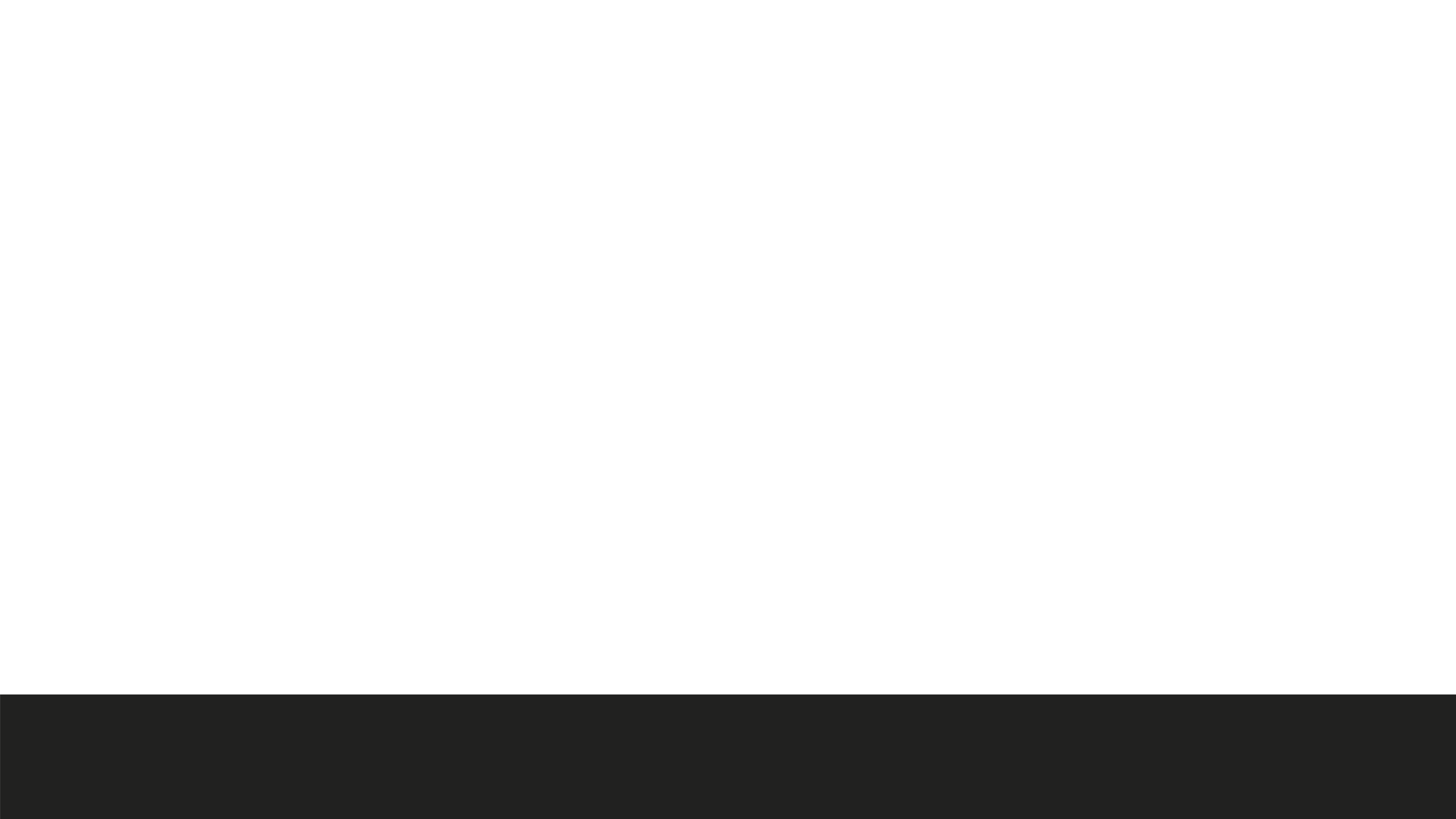 Courage
 comes from calling
 starts with what you have and where you are 
 comes from Christ-in-you
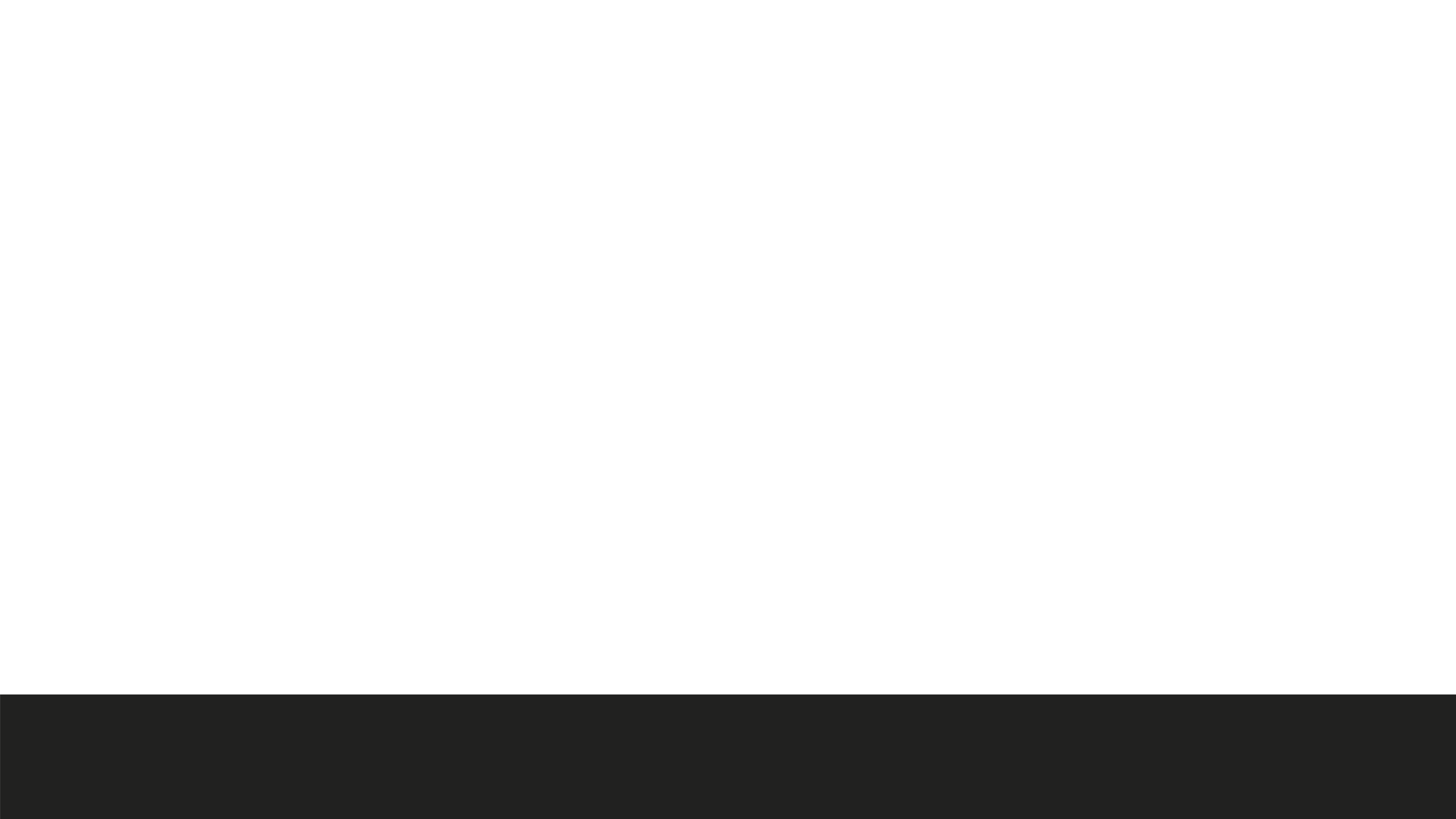 25 Jesus said to her, “I am the resurrection and the life. The one who believes in me, even if he dies, will live. 26 Everyone who lives and believes in me will never die. Do you believe this?”
John 11:25-26 CSB
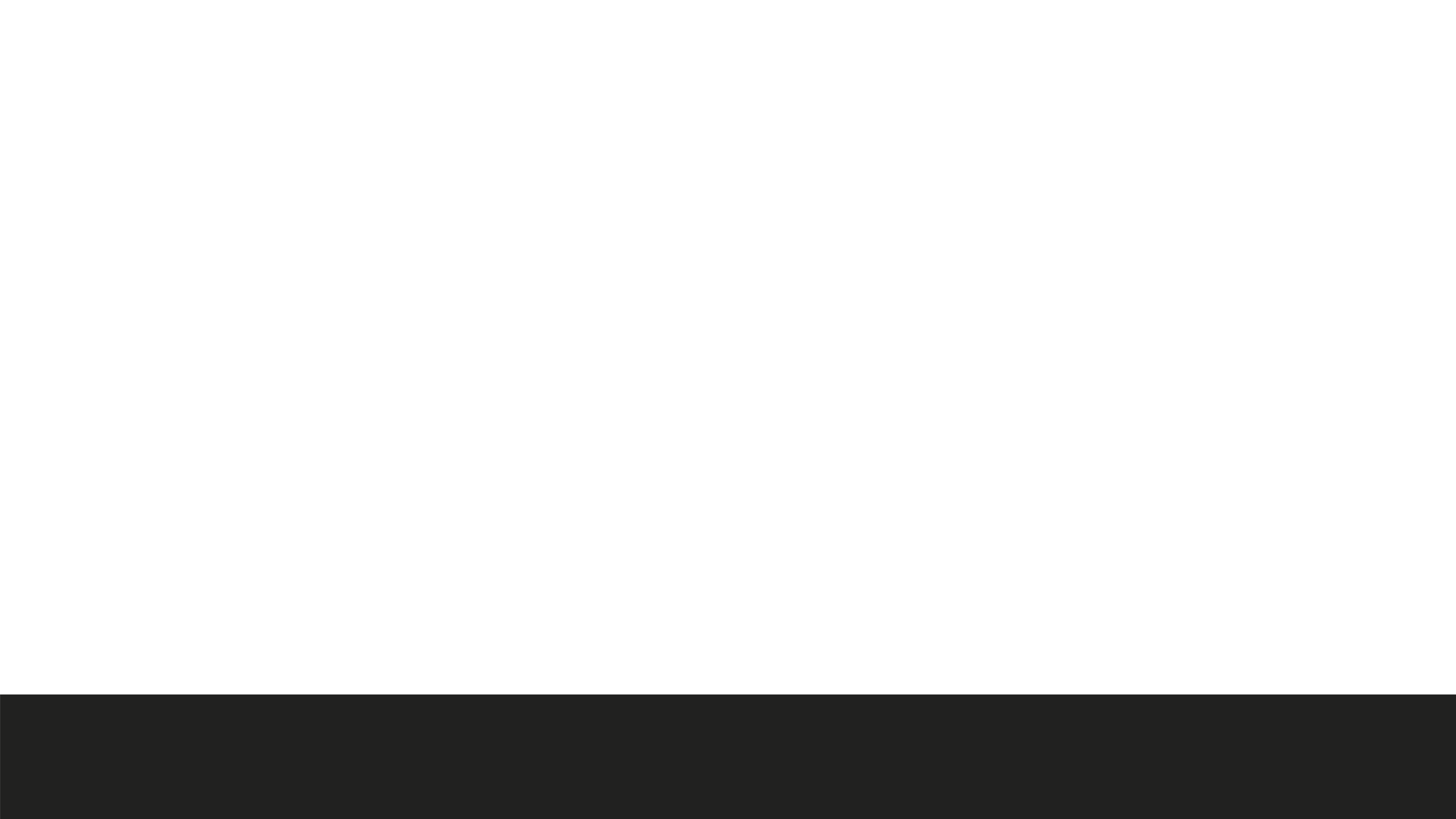